Figure 2. Continuum of reproductive disturbances, ranging from ovulatory cycles, subtle presentations of luteal phase ...
Hum Reprod Update, Volume 10, Issue 5, September/October 2004, Pages 433–448, https://doi.org/10.1093/humupd/dmh033
The content of this slide may be subject to copyright: please see the slide notes for details.
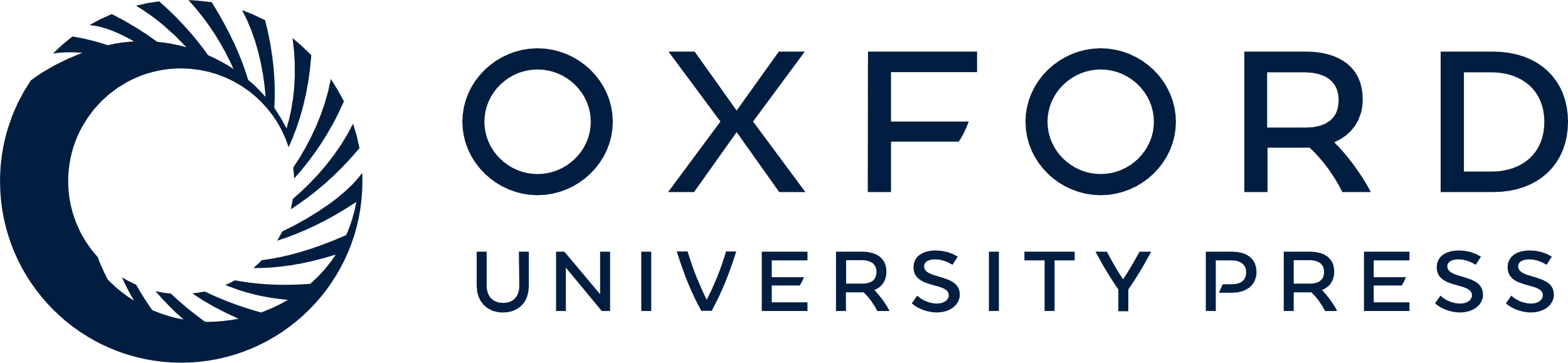 [Speaker Notes: Figure 2. Continuum of reproductive disturbances, ranging from ovulatory cycles, subtle presentations of luteal phase deficiency (LPD) and anovulatory cycles to the most severe menstrual disturbance, amenorrhoea. Physically active women and athletes fluctuate between ovulatory cycles and LPD and anovulatory disturbances frequently. It also seems probable that amenorrhoeic athletes may experience LPD during recovery from amenorrhoea. (Reproduced from De Souza et al., 2003.)


Unless provided in the caption above, the following copyright applies to the content of this slide: Human Reproduction Update vol. 10 no. 5 © European Society of Human Reproduction and Embryology 2004; all rights reserved]